TRANS NZOIA COUNTY GOVERNMENT
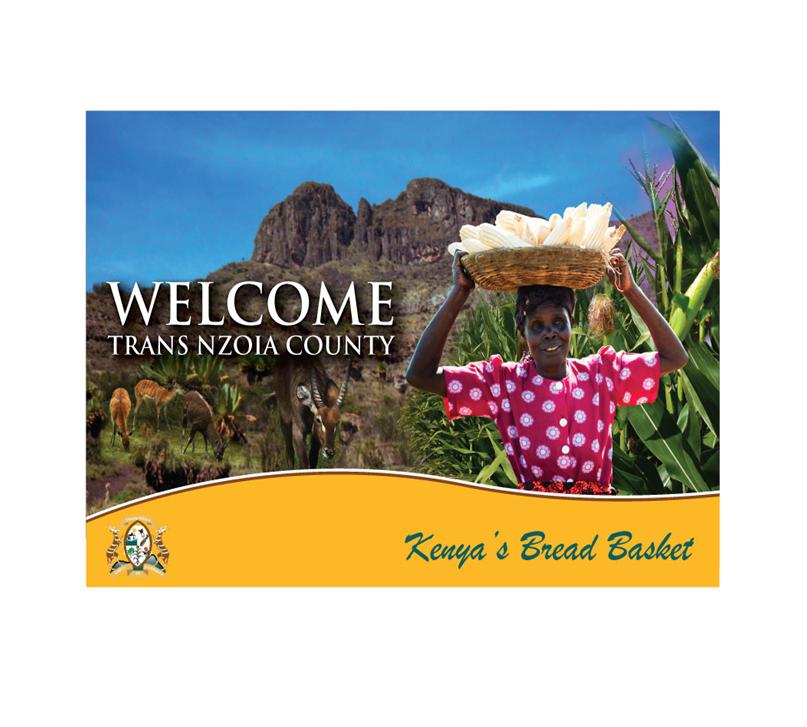 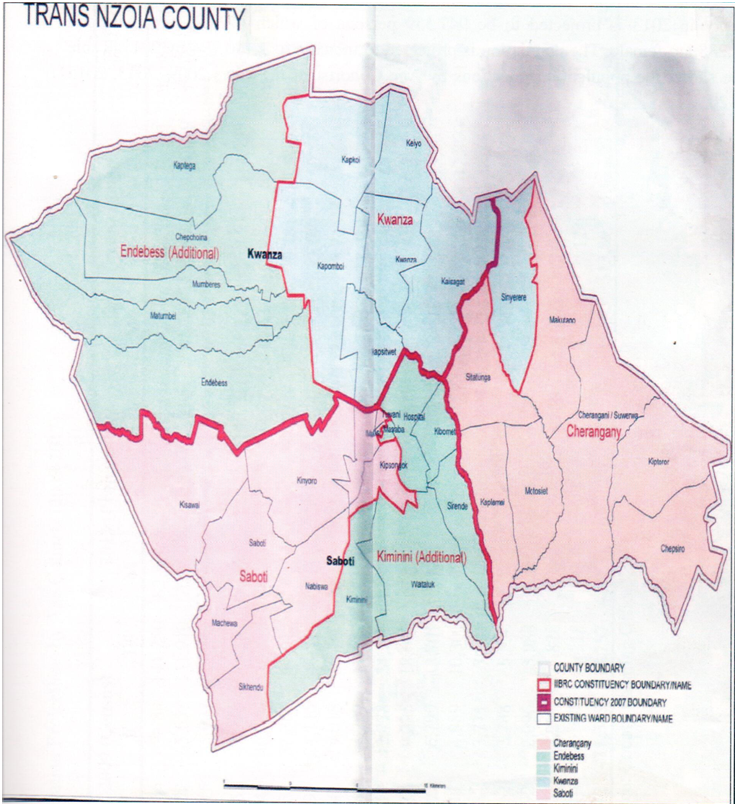 Map of Benue State Showing the 23 LGAs
2
THE COUNTY AT A GLANCE
Trans Nzoia County comprises five electoral constituencies; Endebess, Cherangany, Saboti, Kwanza and Kiminini. It covers an area of 2,496 sq. km which represents 0.42 percent of the Republic of Kenya’s total surface area. It has a total population of 818,757 persons comprising of 407,172 males and 411,585 females, and with a population growth rate of 3.7%.
THE COUNTY AT A GLANCE CONT’D
Climate: Highland equatorial
Annual rainfall: 900 mm to 1400 mm
Mean temperature: 18.6
Average altitude: 1800 M above sea level
Physical features: Two water towers (Cherangany Hills and the Mt. Elgon), two major rivers(Rivers Nzoia and Suam), over 18 percent  total surface area under forest cover
Tourist attraction sites: Saiwa Swamp and Mt. Elgon National Parks with Mt. Elgon being the second highest mountain in Kenya with an altitude of 4,313 metres above the sea level
THE COUNTY AT A GLANCE CONT’D
The county prides itself as the main breadbasket of the country producing an average of 5 million bags of maize annually, representing 1/3 (one third) of all the maize that is produced in the country. Other crops produced in the county include beans, wheat, tea, coffee, and a variety of horticultural crops. 
Trans Nzoia County currently generates 120 tonnes of solid waste daily and this provides opportunity for setting a processing plant to generate Energy and fertilizer
INVESTMENT CLIMATE IN THE COUNTY
The following are the reasons why you should invest in Trans Nzoia County 

Fully operational and semi-autonomous County Government in place
 Political, social and economic stability
Favorable weather and climate
INVESTMENT CLIMATE IN THE COUNTY CONT’D
Abundant natural and artificial resources 
Strategic location (borders Uganda and Southern Sudan and 6 counties)
Adequate infrastructure (roads, rail, air, electricity, water and ICT supported by fibre optic connectivity.
Attractive tourism, wildlife and safari destinations. 
Availability of business support and financial institutions (Banks, SACCOs, Micro Finance Institutions) including mobile money transfer services
INVESTMENT OPPORTUNITIES IN THE COUNTY
Investment Opportunities in Agriculture
Currently we have land across the counties ear marked for special economic zone.
Location (western region) supports a wide variety of crops, including tree crops like oranges, mangoes, tomatoes, pineapples, pawpaw etc.
River Nzoia provides huge opportunities for Agricultural activities across the counties 
Excellent weather conditions suitable for fish farming/livestock production/crop farming 
Over 80% of population engaged in subsistence agriculture
9
Investment Opportunities in Agriculture
High potential for fruits & vegetable oil processing
Livestock/animal feeds production
Starch & Flour Production
Value addition processing factory
Dry inland port land at Kitale -Busia- Malaba (Suam Border)
10
INVESTMENT OPPORTUNITIES IN THE COUNTY CONT’D
Agriculture is the economic backbone of Trans Nzoia County.  There is plenty of farm produce that can be value added. The annual outputs for some of these are as shown table below:
INVESTMENT OPPORTUNITIES IN THE COUNTY CONT’D
Given the output figures above, various agro-based industries can be established to add value:
Maize milling
Tomatoes processing
Oil extracting
Coffee processing
Tea processing
Horticulture
INVESTMENT OPPORTUNITIES IN THE COUNTY CONT’D
INVESTMENT OPPORTUNITIES IN THE COUNTY CONT’D
Livestock includes: poultry, cattle, goats, sheep, pigs, rabbits, fish, bee keeping, donkeys, geese and camels in the proportions below:
INVESTMENT OPPORTUNITIES IN THE COUNTY CONT’D
INVESTMENT OPPORTUNITIES IN THE COUNTY CONT’D
INVESTMENT OPPORTUNITIES IN THE COUNTY CONT’D
This presents numerous opportunities for value addition plants as below:
Milk processing
Meat processing
Leather tannery, bones and hooves processing
Honey processing
Livestock feeds processing 
Cold storage facilities
Poultry hatcheries and poultry breeders stocks
Investment opportunities Under water and environment
Through PPP framework the following can be done:-

Development of water supply infrastructure
Solid Waste Management 
Irrigated Agriculture
Technical support (capacity building)
Tourism Sector
Investment opportunities are but not limited to: 
Construction of tourist resort centers e.g. Mt. Elgon National Park
Hospitality facilities; hotels, conference centers, casinos, lodges and theatres.
Modern cultural centers, amusement parks, fitness and training centers
Golf and sport resorts
Establishment of tour and guide firms etc.
Health Sector
The current county health statistics are; Doctor to population ratio is 1: 28,705 and Nurse to population ratio is 1: 2,178. This indicates need to reduce on the ratios and improve on access to health services.
Opportunities in the health sector include:
Provision of rehabilitation centers, mobile clinics and mobile blood transfusion centers 
Modern referral hospital equipped with Diagnostic centers for mammography/Computerized Tomography (CT) scanning
Emergency medical transportation services
Opportunities in the health sector cont’d
Research and development of herbal medicine
Medical education and training institutes (for medical  doctor, nursing and paramedical schools, and eLearning  platforms), 
Manufacturing of pharmaceuticals, medical supplies, medical equipment, and biosciences.
Education
There is generally high enrolment rate (85%), transition rate (78.6%) and completion (81.55%) rate in primary schools and similar trends are recorded in secondary schools. However, the level of absorption to intermediate and tertiary schools is low due to inadequate training facilities. This calls for intensive investments in areas listed below:
Opportunities in the education sector
Primary and secondary schools
Colleges and vocational institutions for training and skills development
Modern science, technology and innovation laboratories
Universities with capacity to conduct Research and Development
HOUSING SECTOR
The investment prospects in housing sector are: 
Construction of residential houses/estates
Construction of go-downs and storage facilities 
Provision of environment friendly construction materials e.g. soil stabilized bricks.
Information Communication Technology (ICT)
The following are potential prospects in this sector: 
Institutions for training, hardware and software development and management
Business Process Outsourcing centers and Call centers 
Computer hardware and software incorporations 
Digital communication technologies and broadcast network
Data Center and Disaster Recovery Centers
Mining
Mining is a relatively new but thriving explorative economic activity in Kenya. In Trans Nzoia County, traces of Graphite have been reported at Cherangany hills. Other minerals reported are asbestos and vermiculite.  These and more elements require further study before explorations.
Trade
Possible areas for investment in trade include establishment of: 
Establishment of a county holding company 
Establishment of a county maize milling plant
wholesale and modern retail markets
shopping malls
development of street lighting through digital advertisement
Energy Sector
The opportunities in energy sector are: 
Harnessing of renewable sources of energy including solar and wind 
Investment on energy saving sources of cooking fuel to aid curb deforestation
Conversion of environmental wastes to produce fuel energy
Thank You
Trans Nzoia County Government
P.O. Box 4211-30200, Kitale
Tel: (054) 30301/ (054)30302
E-mail: countyoftransnzoia@gmail.com